LINGKARAN ORTOGONAL
P
LINGKARAN ORTOGONAL
LINGKARAN ORTOGONAL
LINGKARAN ORTOGONAL
LINGKARAN ORTOGONAL
LINGKARAN ORTOGONAL
LINGKARAN ORTOGONAL
IRISAN KERUCUT
IRISAN KERUCUT
A.  Definisi
Irisan kerucut adalah tempat kedudukan titik-titik pada bidang datar dimana perbandingan jarak dari suatu titik Sembarang ke titik tertentu dengan jarak titik sembarang ke garis tertentu adalah tetap.
Catatan:
Titik tertentu disebut dengan fokus.
Garis tertentu disebut dengan direktris
Bilangan yang tetap disebut eksentristas (e)
Bentuk irisan kerucut ditentukan oleh nilai eksentrisitas (e)
Jika e=1, maka irisan kerucut disebut dengan parabola.
Jika 0< e<1, maka irisan kerucut disebut ellips.
Jika e>1, maka irisan kerucut disebut hiperbola.
Jika e=0, maka irisan kerucut disebut lingkaran.
IRISAN KERUCUT
IRISAN KERUCUT
IRISAN KERUCUT
IRISAN KERUCUT
IRISAN KERUCUT
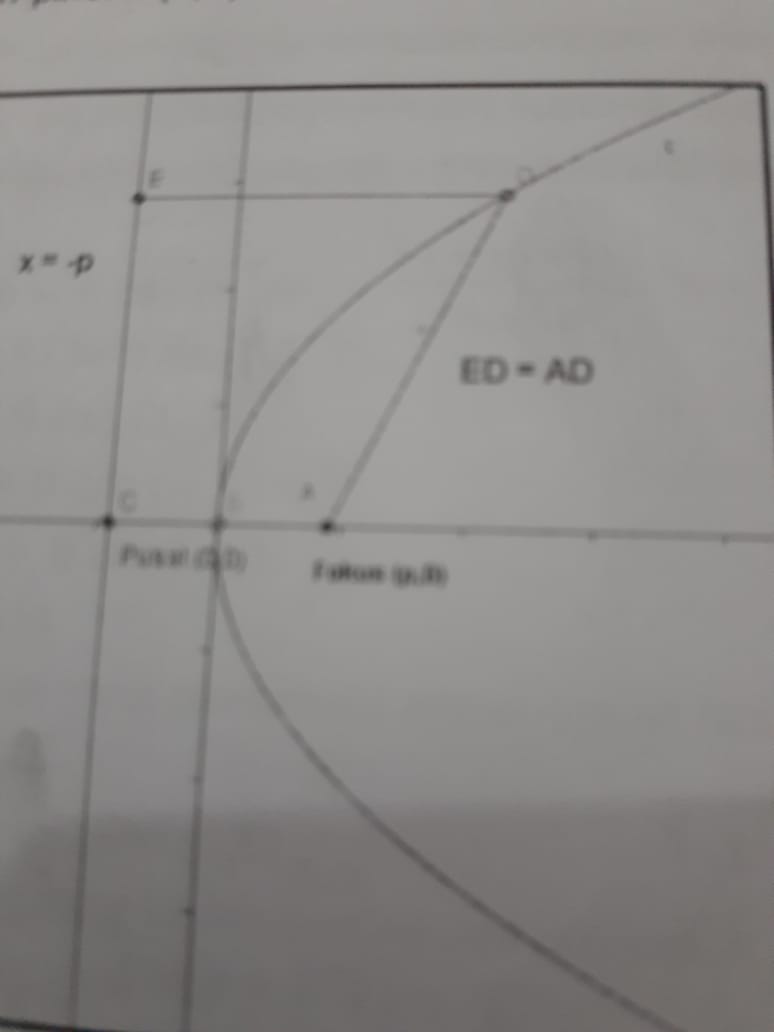 IRISAN KERUCUT
IRISAN KERUCUT
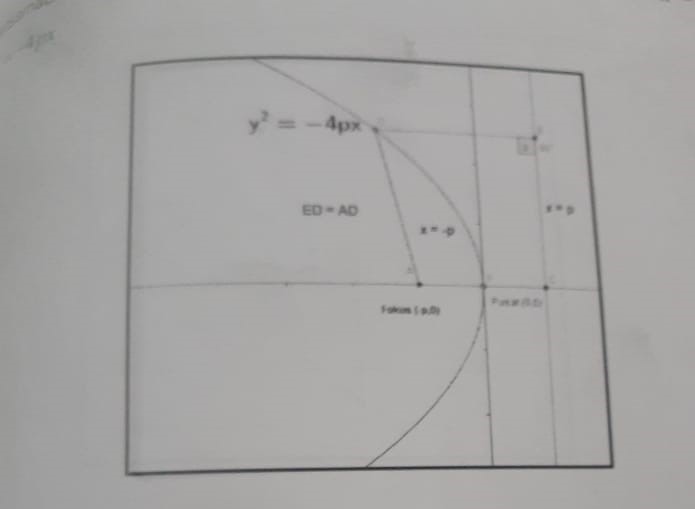 IRISAN KERUCUT
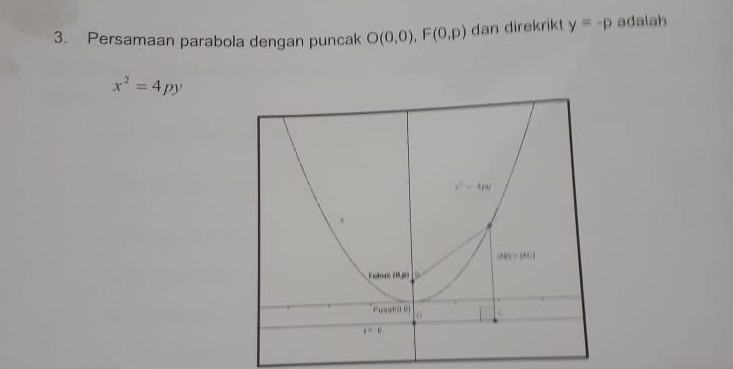 IRISAN KERUCUT
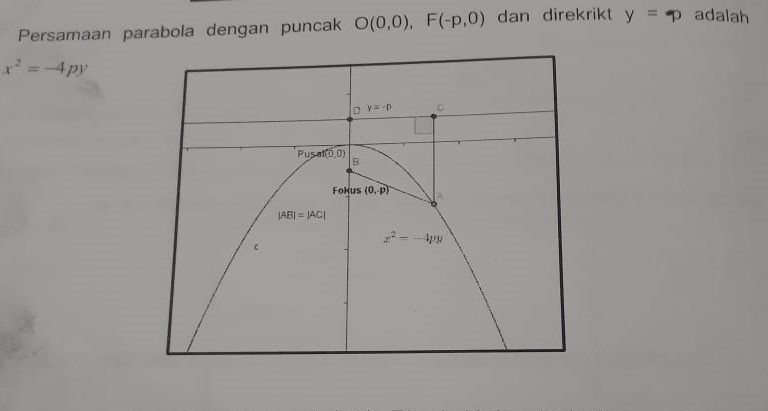 IRISAN KERUCUT
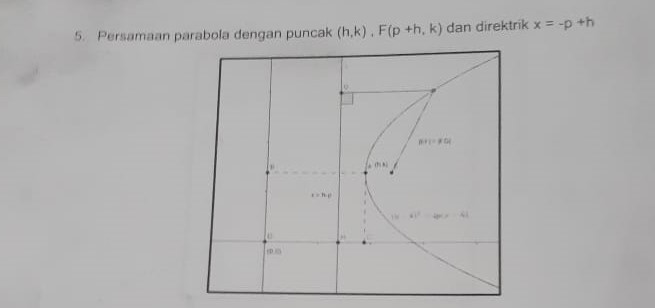 IRISAN KERUCUT
IRISAN KERUCUT
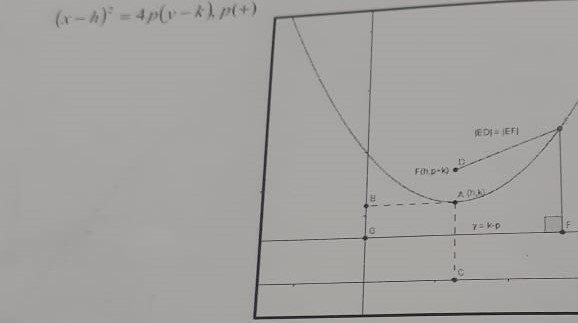 IRISAN KERUCUT
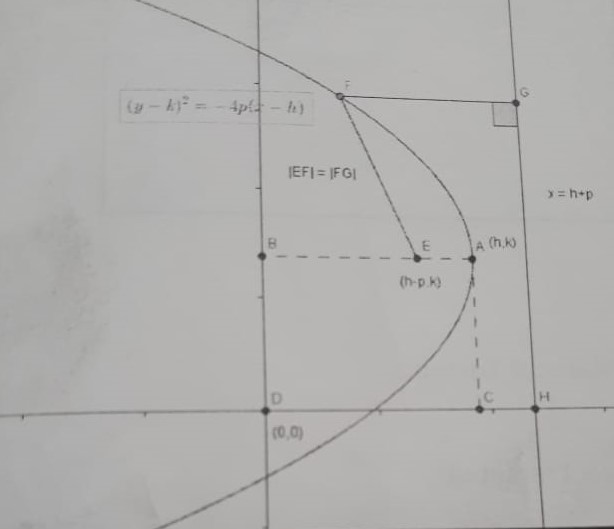